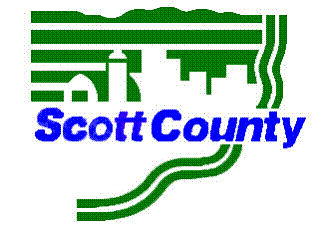 FY12 Initial Budget Discussion with Board of Supervisors
October 14, 2010
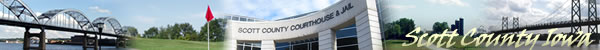 Agenda
Review FY11
County Levy Rate Comparisons
Revenue Trends
General Fund Balance
Wall of Savings
FY12 Direction
FY12 Budget Issues
FY12 Budget Calendar
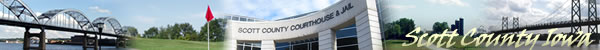 Restricted Fund Balance
Wall of Savings
FY10 Savings			$1,052,875
FY11 Savings (to date)		
	Personnel	$21,918
	Supplies		$199,940
				$221,858
*Wall also tracks productivity initiatives
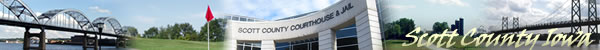 FY12 Preparation
Continue Wall of Savings / LEAN concept
		FY11 to date -$221,858 
Continue to grow Health Insurance Fund Balance
	Savings to date (through 9/30/10) $706,443
Continue $575,000 property tax transfer to capital fund
Departmental Budgets
Non-Personnel (budget 0% growth from FY11 )
2.	Adjust non-general fund budgets to expected revenues 
	(i.e. Secondary Roads, MHDD)
Authorized Agencies
	Require FY12 Budgets at 0% growth
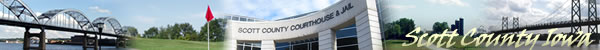 FY12 Budget Issues
Fund Balance
	Impact of segregating restricted funds
	Impact of fully operational SECC  Operating Budget
Operating Budget
	Negotiations
Capital Budget 
	IT Master Plan Funding 
	Life Cycle Vehicle Replacement Schedule
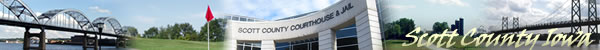 FY12 Budget Issues
Department Reports
	Secondary Roads – Rock Issue
	Any others?
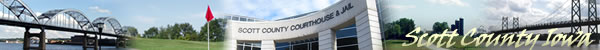 SCOTT COUNTY
FY12 BUDGET PREPARATION
CALENDAR OF EVENTS
September 17, 2010	Organizational Change forms due into Human Resources Department and Administration
 September 28, 2010	FY10 End of the Year Report by Department Heads and Elected Officials
 October 14, 2010/5:30 p.m.	Initial Board of Supervisors discussion with County Administrator/Budget Manager on FY12 Budget 
			 October 21, 2010/ 3:30 p.m.	FY12 Budget Orientation Session for County Departments and 		Authorized Agencies
 November 12, 2010	FY12 Budget Submissions Due
			FY11 Budget Amendment Submissions Due
 November 23, 2010	Draft Audit Presentation to the Board
 November 24, 2010	Capital Improvement & Vehicle Forms & FY12 County Departments Budgeting for Outcomes Due
 January 27, 2011	Presentation of County Administrator's Recommendation on FY12 Budget  
			Publication of FY12 Budget Estimate and FY11 Budget Amendment
 January 27 – March 3	Board of Supervisors Budget Review
 January 27, 2011	File Budget Estimate (based on budget requests) with County Auditor
 February 2, 2011	Publishing of FY12 Budget Estimate and FY11 Budget Amendment in North Scott Press (send info to 		paper on January 25)
 February 3, 2011	Publishing of the FY12 Budget Estimate and FY11 Budget Amendment in Quad City Times and 		Bettendorf News (send info to papers on January 25)
 February 3, 2011	Set Public Hearing for FY12 Budget Estimate and FY11 Budget Amendment
 February 17, 2011	Public Hearing on Budget Estimate 5:30 p.m.
 March 3, 2011	Adoption of FY12 Budget Plan – 5:30 p.m.
 March 15, 2011	File Budget Forms with State Office of Management
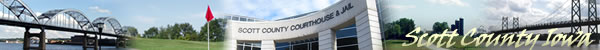